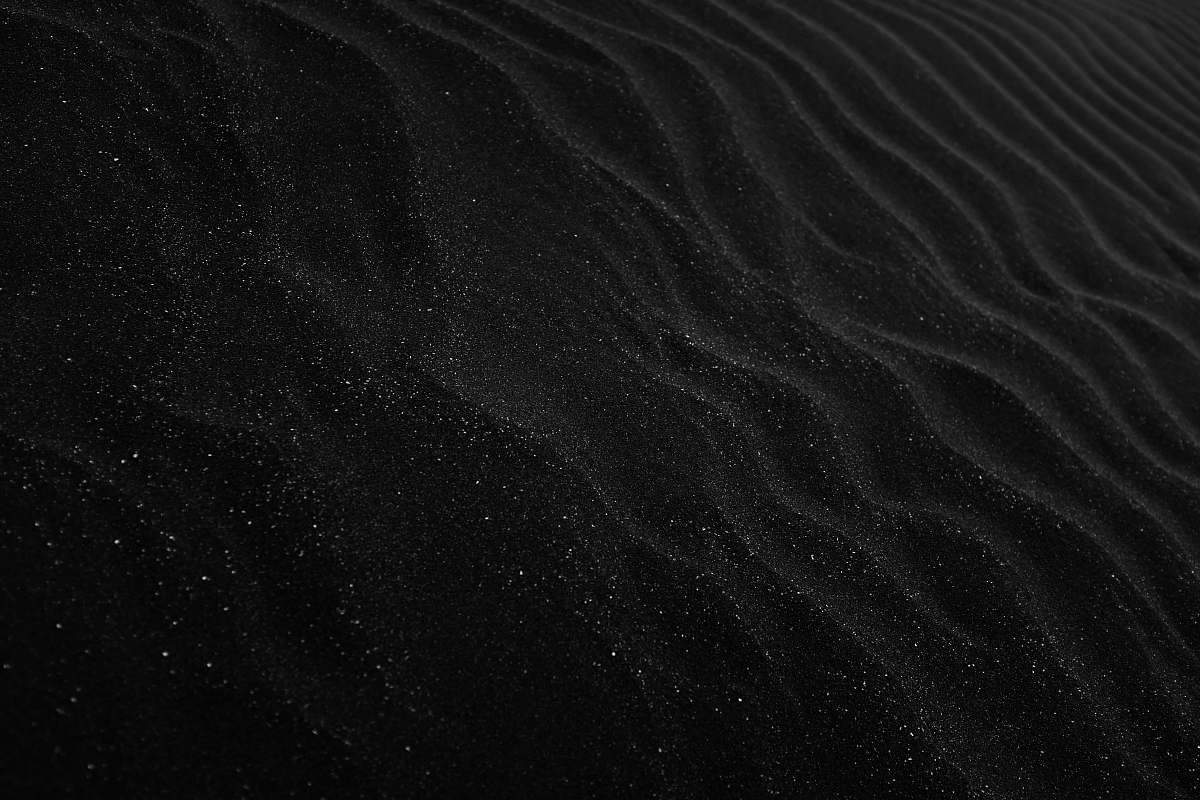 Sin vs. Mercy
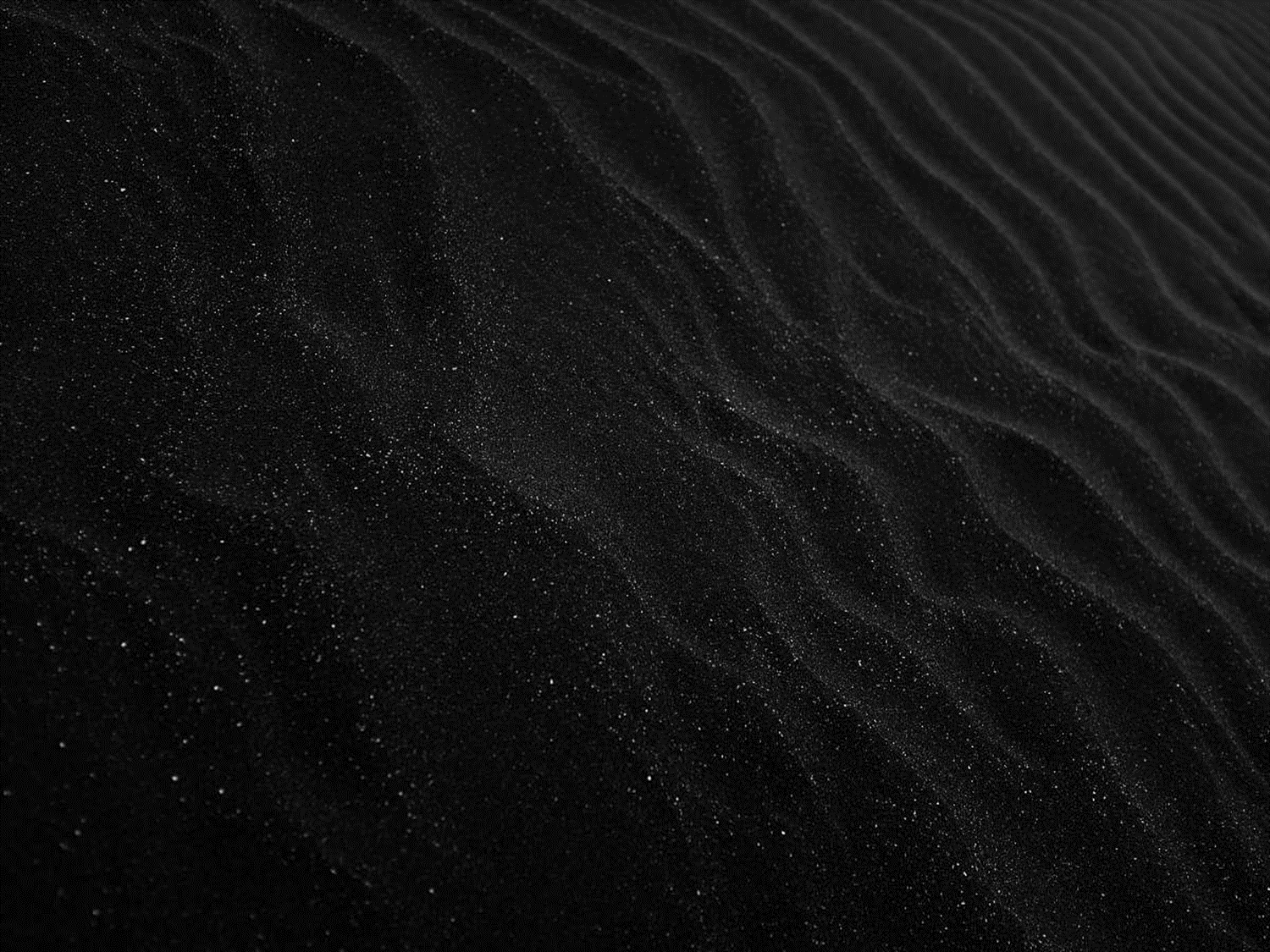 Evil
Matthew 27:20-25 they all said let him be crucified 
Acts 7:57-58 stoned Him 
Acts 8:1,3 made a havoc of the church 
Acts 9:1-2 murder and threats 
Acts 22:19-20 bet those who believe
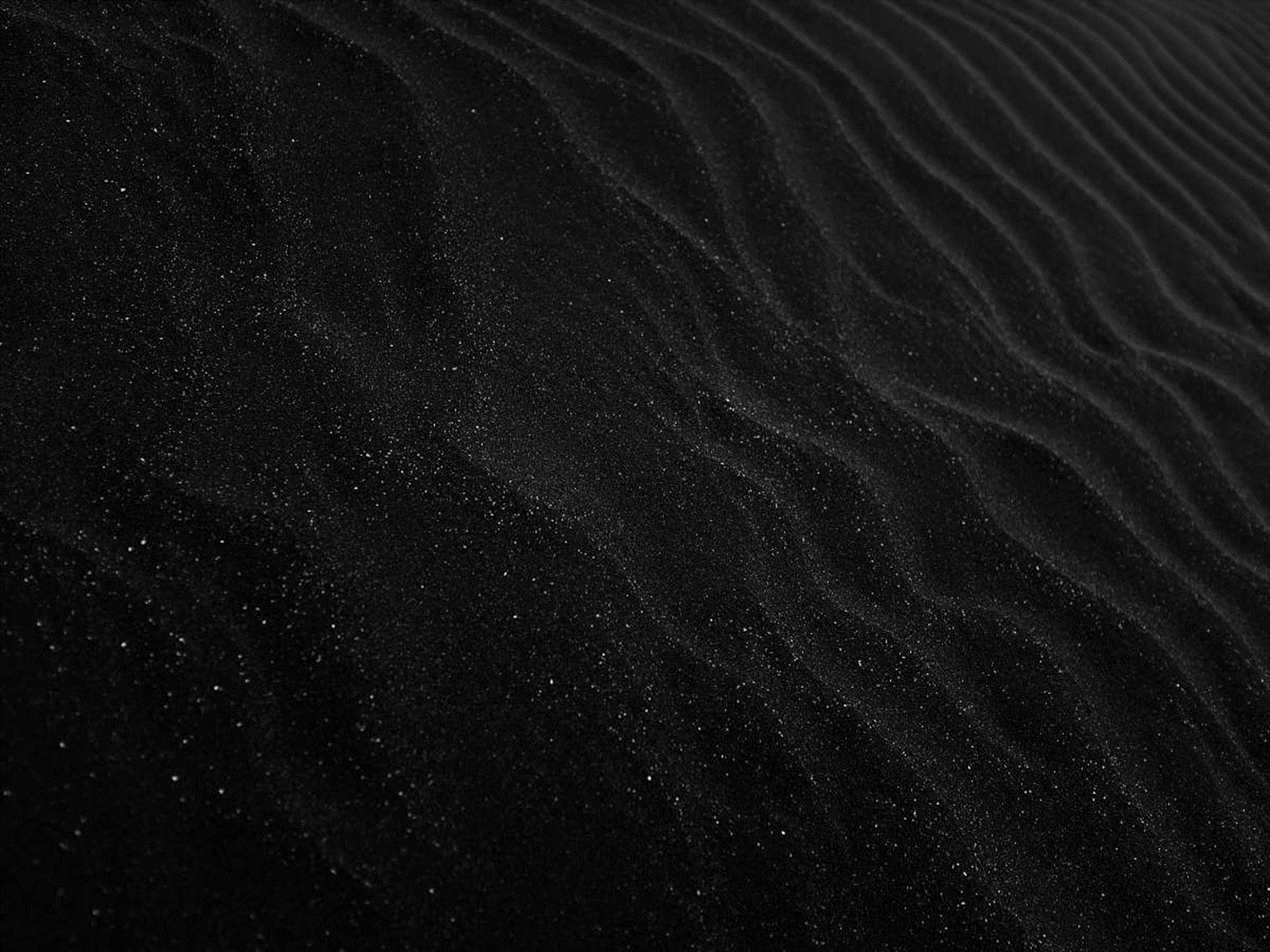 Mercy
Luke 23:24 forgive them 
Acts 7:60 do not charge them of this sin 
Romans 5:8-9 while we were still sinners Christ died 
Acts 2:36-39 whom you crucified… remission of sins 
Acts 22:16 wash away your sins